感知机
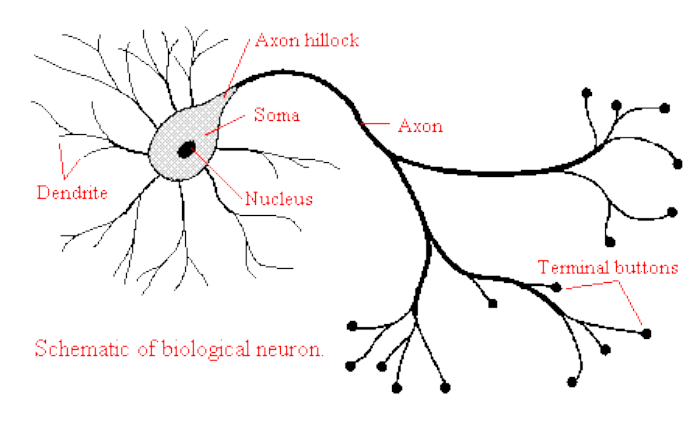 感知机
神经元
刺激是输入的加权和
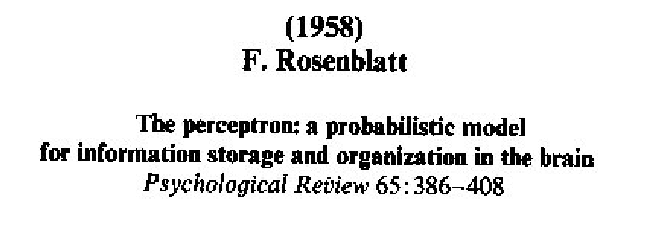 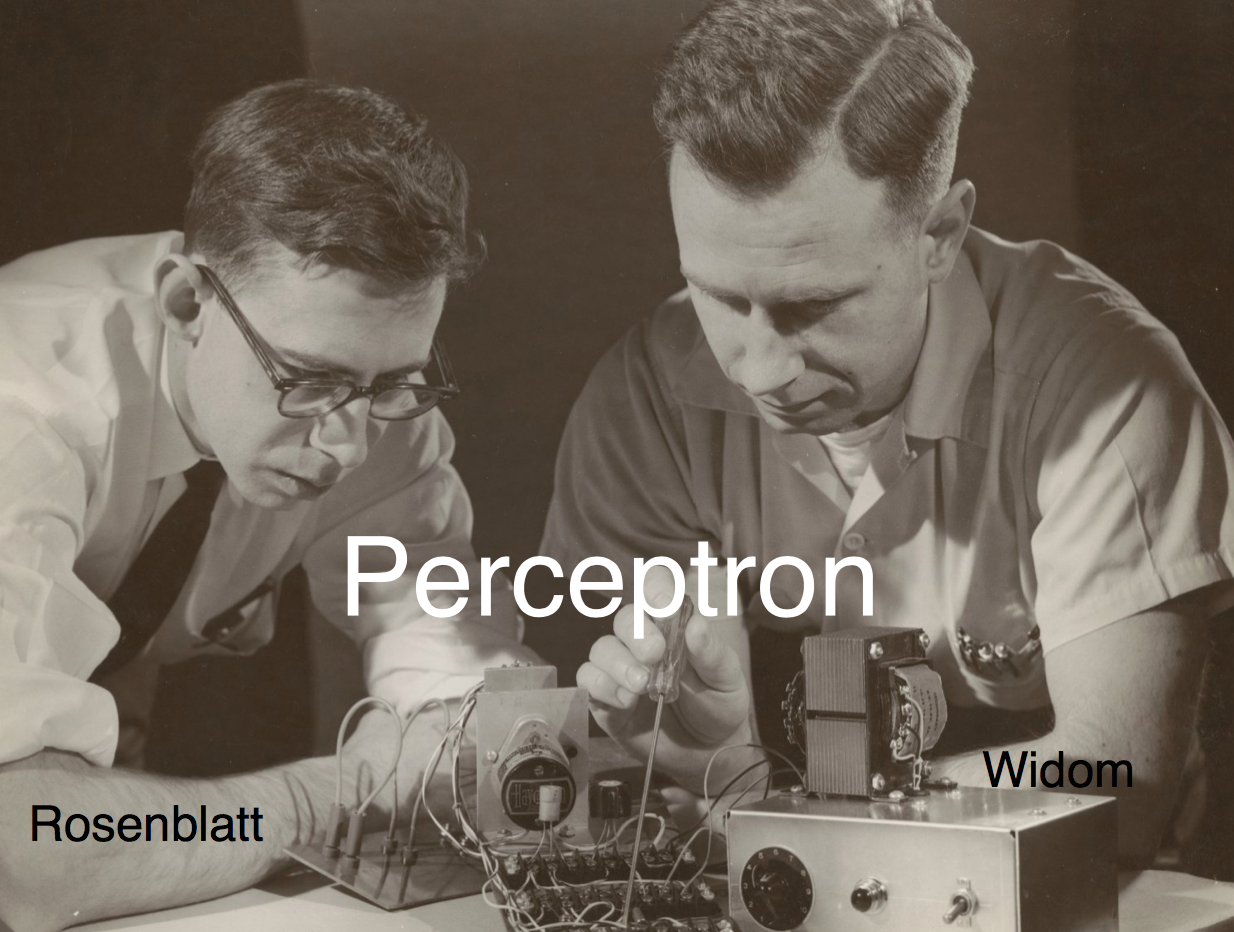 感知机
输入：实数向量
输出：1/-1
例：垃圾邮件检测
Instance 空间
类型
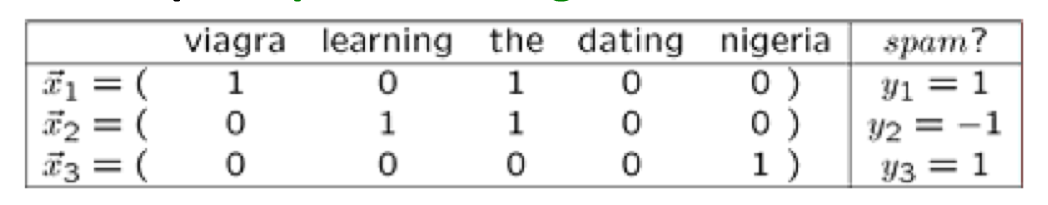 输出：y
输入：X
模型
目标：
找到合适的
使
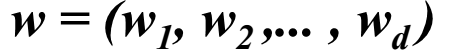 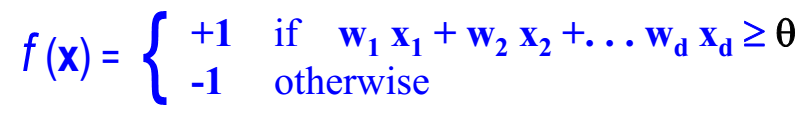 0
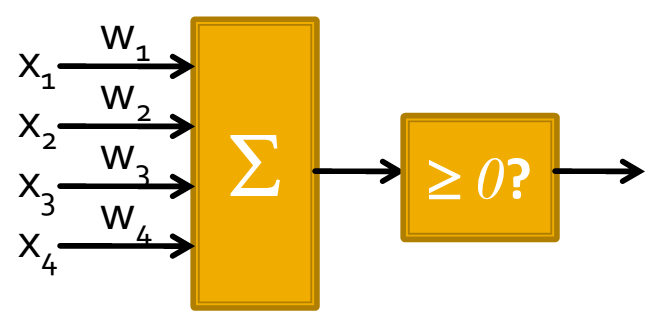